Собор Смоленских         святых
Выполнила: Паневина Таисия
Студентка 4 курса ФГБОУ ВО Смоленская ГСХА
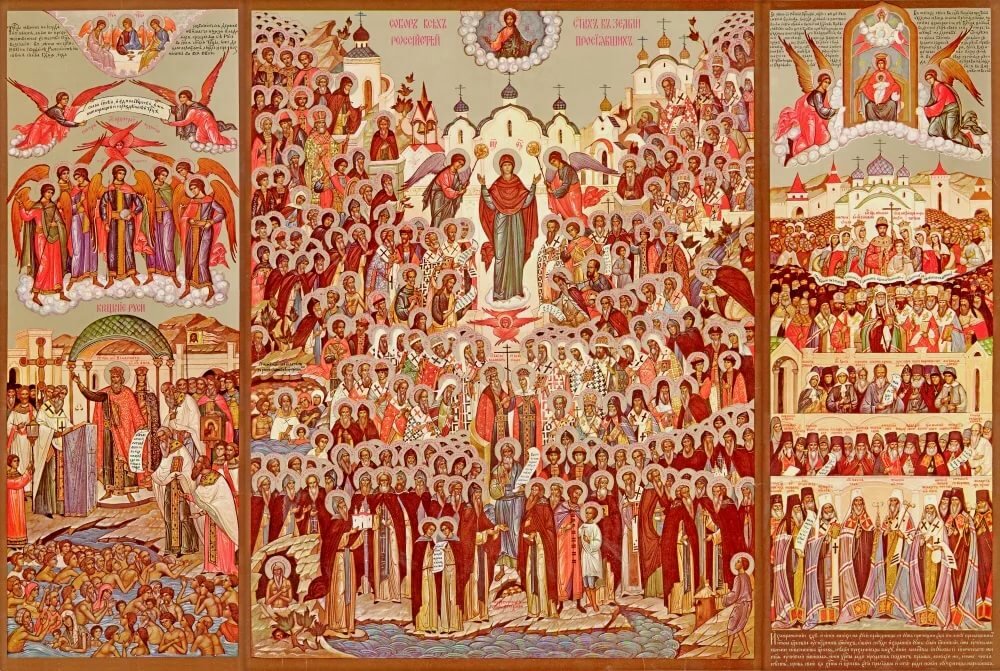 Собор всех святых в земле русской просиявших
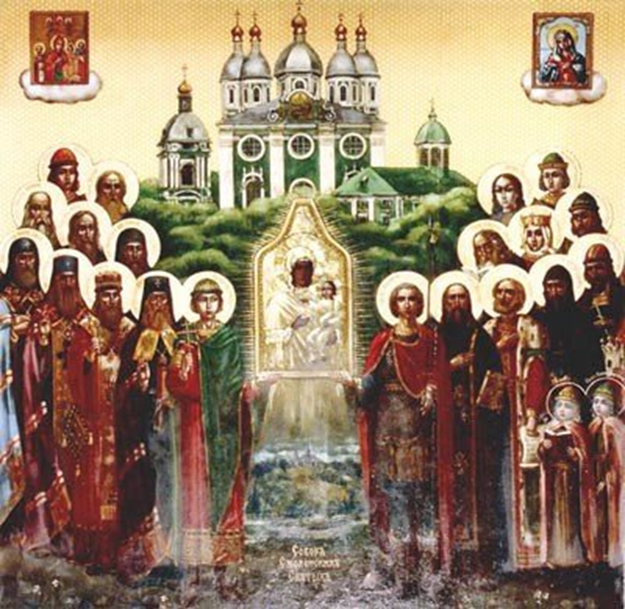 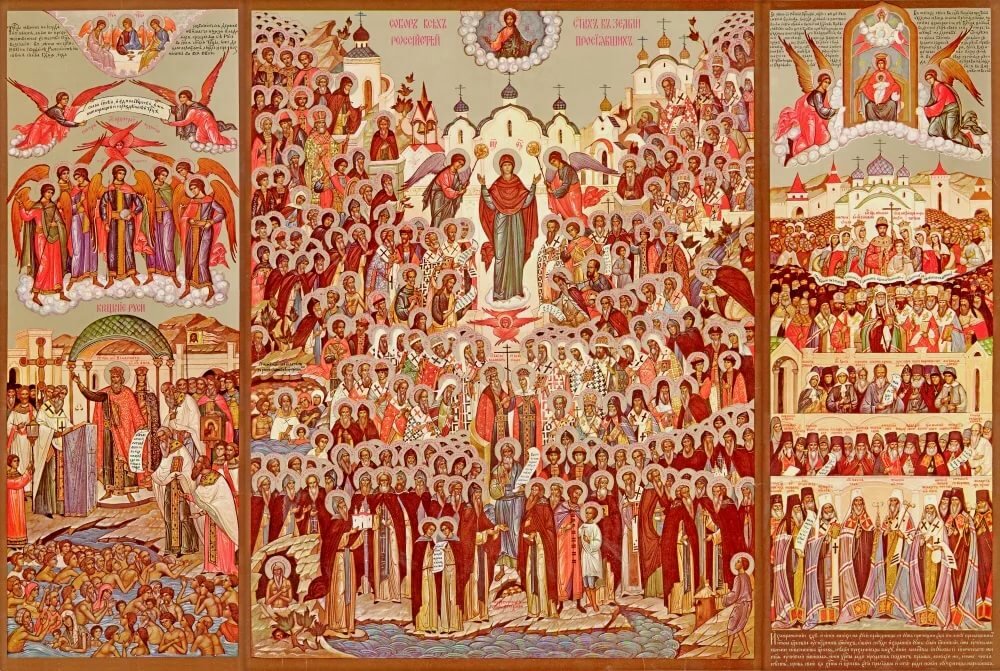 Собор Смоленских святых
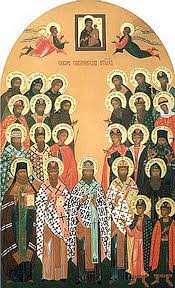 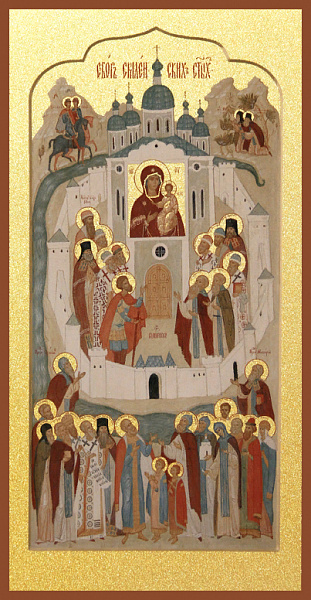 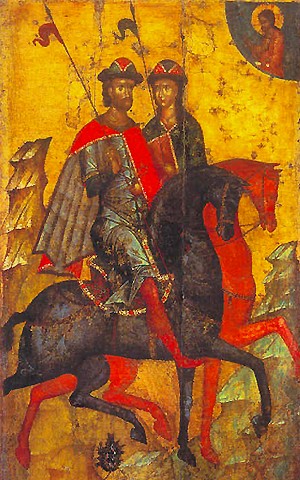 Святые князья-страстотерпцы Борис и Глеб (в крещении Роман и Давид)
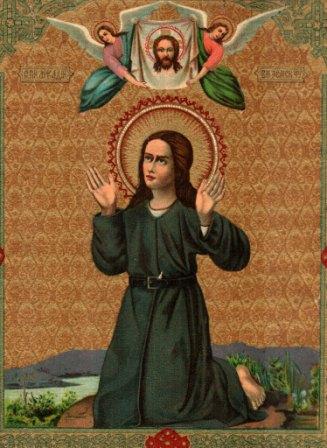 Преподобный
     Аркадий Вяземский
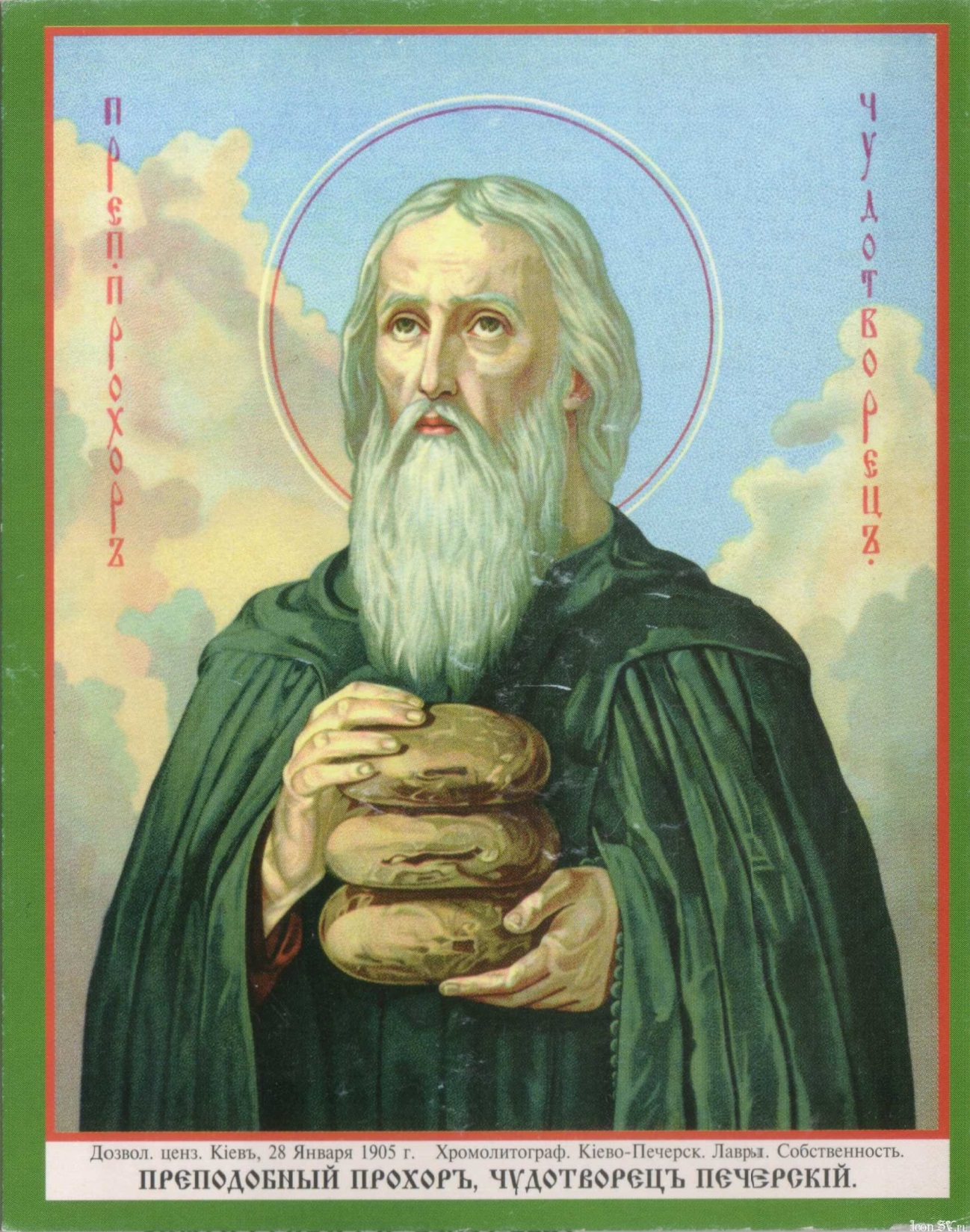 Преподобный     
Прохор Лебедник         Киевопечерский
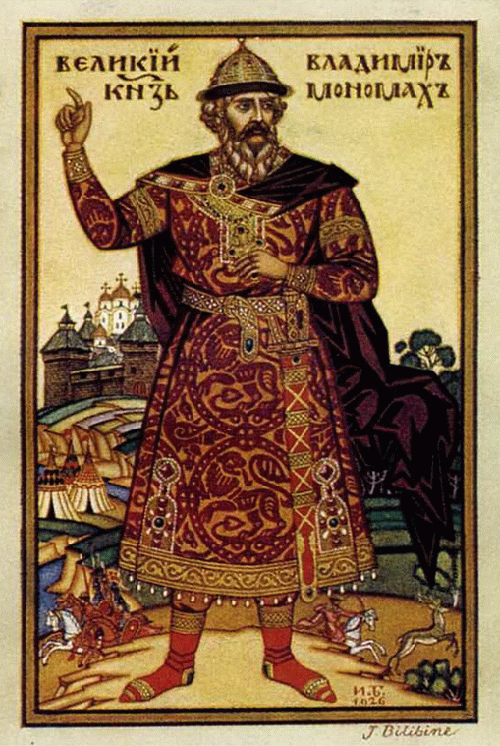 Святой благоверный великий князь Владимир Мономах
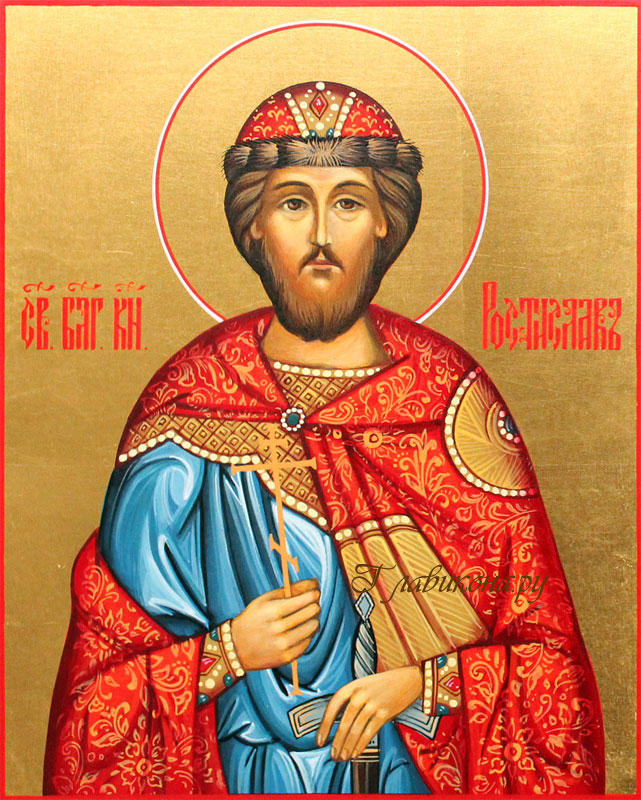 Святой благоверный Ростислав-Михаил Набожный, 
князь Смоленский, 
Великий князь Киевский
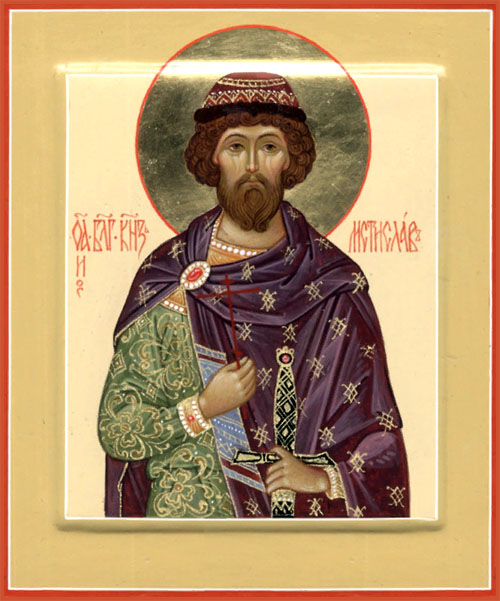 Св. блгв. Мстислав Ростиславич Храбрый
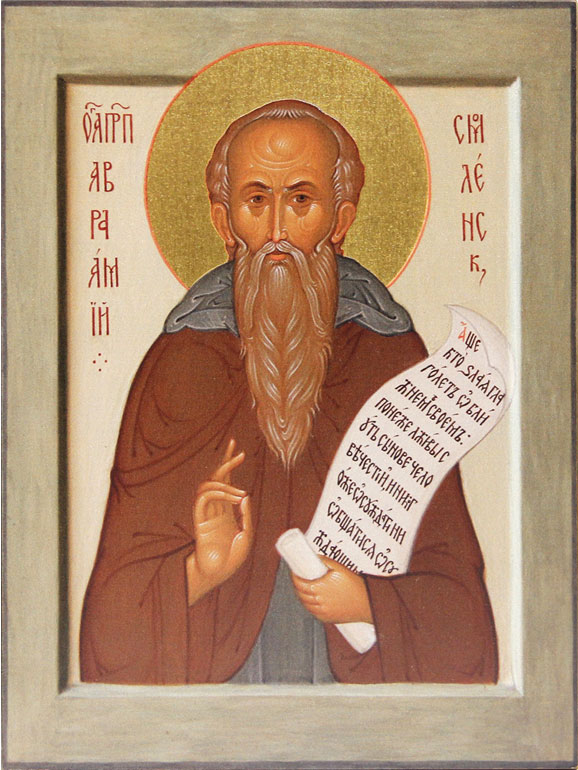 Преподобный 
Авраамий Смоленский, 
архимандрит
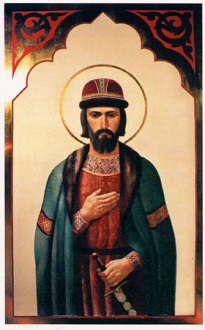 Меркурий Смоленский, воин
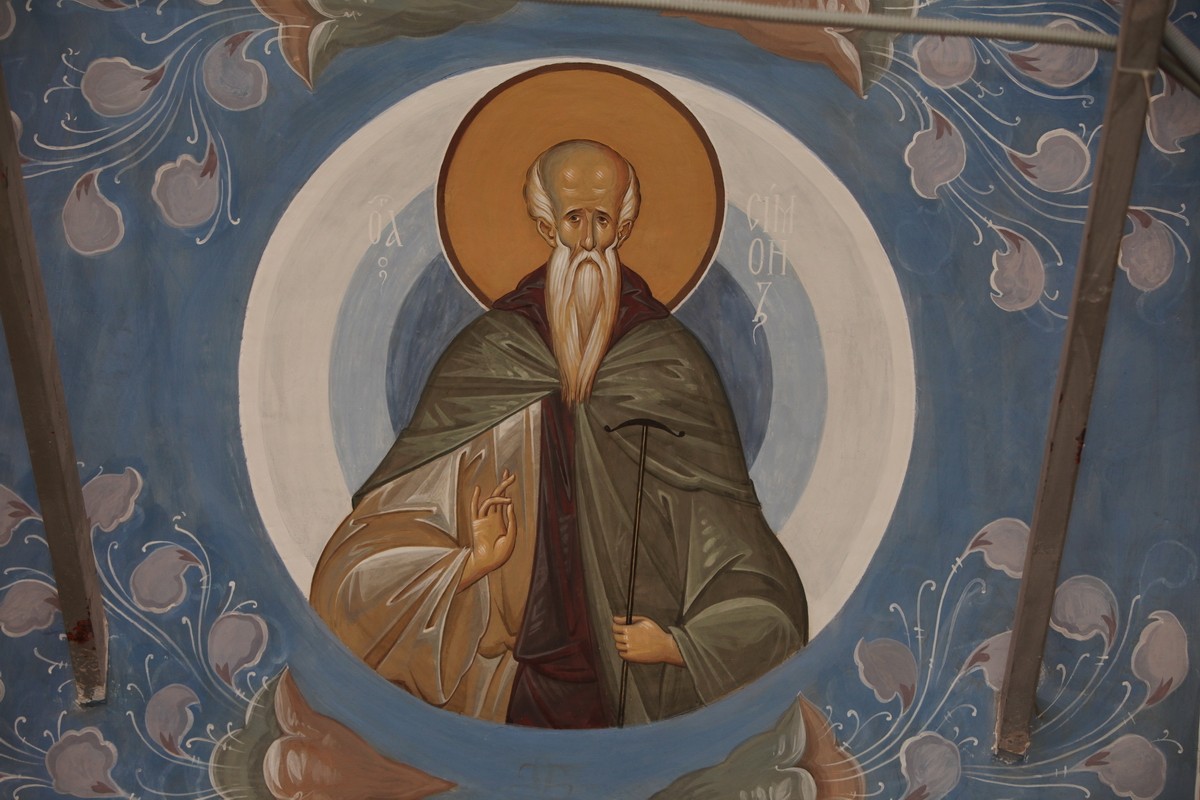 Преподобный Симон    Радонежский
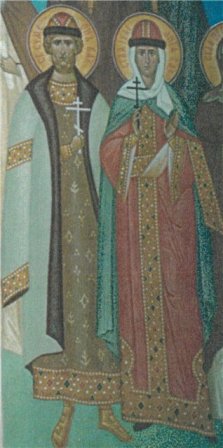 Святые мученики Иулиания, княгиня Вяземская, Новоторжская и Симеон Мстиславич, князь Вяземский
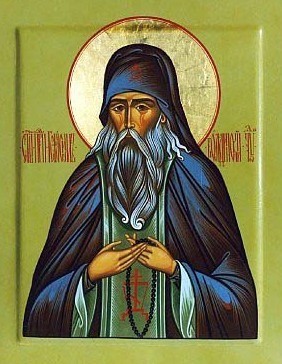 Преподобный Герасим Болдинский
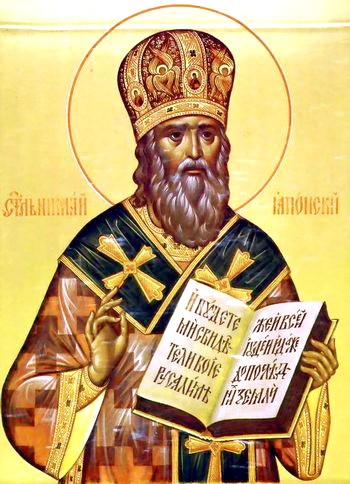 Святитель Николай Японский
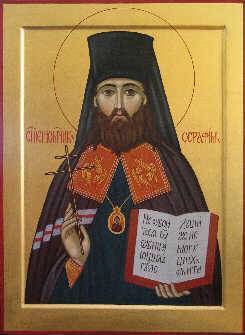 Священномученик Серафим (Остроумов), архиепископ Смоленский и Орловский
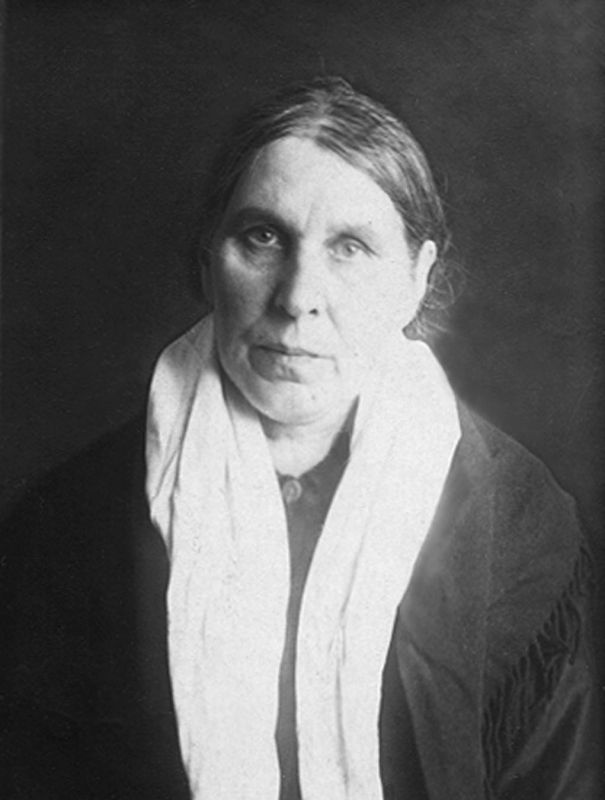 Преподобномученица инокиня Александра Самойлова
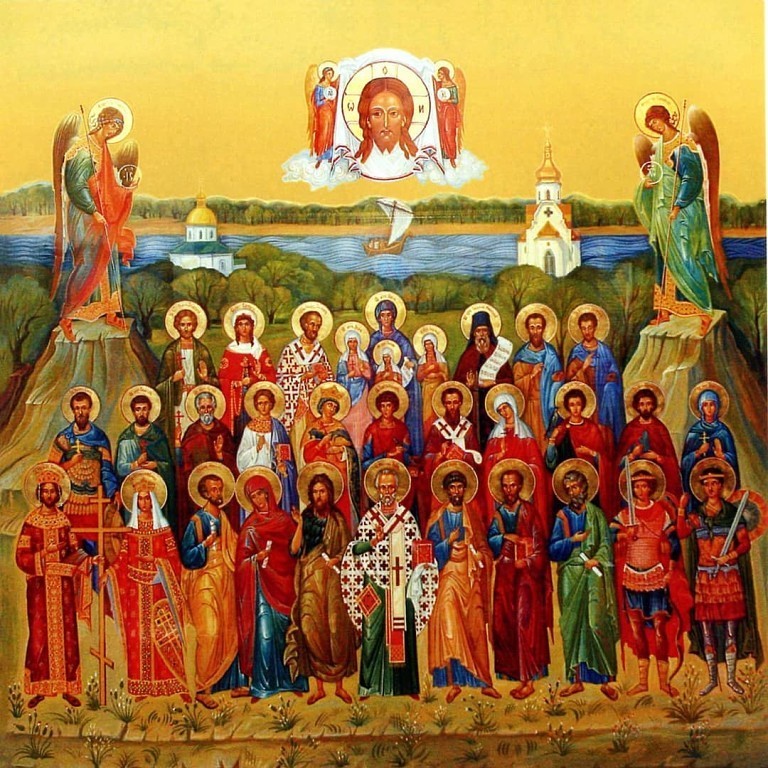 Празднование Собора всех святых, 
в земле Российской просиявших
Спасибо за внимание!